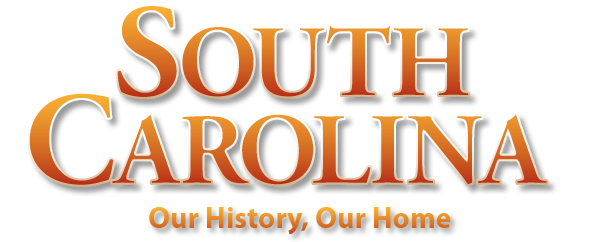 Chapter 13: The Transition Twenties and Depression Thirties
STUDY PRESENTATION
© 2022 Clairmont Press
Section 1: The Twenties: An Era of Transition 
Section 2: The Economy: From Hard Times to Desperate Times 
Section 3: The New Deal
Section 4: Politics of the Twenties and Thirties
2
Section 1: The Twenties: An Era of Transition
Essential Question: What changes in culture emerged in the 1920s?
3
Section 1: The Twenties: An Era of Transition
What terms do I need to know? 
jazz
Jazz Age
Roaring Twenties
flapper
Harlem Renaissance
Southern Literary Renaissance
4
Introduction & Nationalization of Culture
Age of consumerism, credit, and materialism - mass production, clever advertising, installment plans
New urban culture - changing morals, instant celebrity, rural resistance
Blending of cultures - mass media, jazz
5
The Jazz Age or the Roaring Twenties
New trends
Flappers
Jazz
New dances
More automobiles
More leisure - reduction of working hours, increase in golf and spectator sports
6
A Literary Renaissance & The Harlem Renaissance
Explosion of literature
Disillusioned writers
Critics of materialism, conformity, and consumerism
Harlem Renaissance
Increase in African American writers
Rise of black intellectuals in Harlem - W. E. B. Du Bois, James Weldon Johnson, Langston Hughes, Zora Neale Hurston
7
The Southern Literary Renaissance
Poetry Society of South Carolina
Archibald Rutledge, first poet laureate
Julia Mood Peterkin, female Pulitzer prize winner
Outside of South Carolina
William Faulkner, 2 Pulitzer Prizes and Nobel Prize in Literature
Margaret Mitchell – Pulitzer Prize
Thomas Wolfe
Fugitives or Agrarians
Defenders of southern traditions
Robert Penn Warren
Allen Tate
8
Defense of Traditional Values
Widespread in rural areas and South Carolina
Viewed cities as evil
Wanted enforcement of blue laws and prohibition
Insisted men control their families
Rebirth of the KKK  
Dedicated to controlling blacks, Jews, Catholics, immigrants, and radicals
Tried to enforce their own values
Gained political importance in several states
Declined after 1925
Disillusioned with leadership
Rejected nationally due to violence
Limited mostly to Upcountry in South Carolina
9
The Failure of Prohibition
Became law in 1919 with 18th Amendment
Violated widely in all states
Led to disrespect for law
Corrupted law enforcement and public officials
rumrunners, bootleggers, speakeasies
Repealed in 1933
Return to Main Menu
10